Александр Блок  «О, весна без конца и без краю»
Для слушателей подготовительного отделения, 
подготовительных курсов, абитуриентов
Составители: старший преподаватель Королёва Е.А.;
слушатель филологического профиля Микула Анастасия
О, весна без конца и без краю —Без конца и без краю мечта!Узнаю тебя, жизнь! Принимаю!И приветствую звоном щита!Принимаю тебя, неудача,И удача, тебе мой привет!В заколдованной области плача,В тайне смеха — позорного нет!Принимаю бессонные споры,Утро в завесах темных окна,Чтоб мои воспаленные взорыРаздражала, пьянила весна!Принимаю пустынные веси!И колодцы земных городов!Осветленный простор поднебесийИ томления рабьих трудов!
И встречаю тебя у порога —С буйным ветром в змеиных кудрях,С неразгаданным именем богаНа холодных и сжатых губах…

Перед этой враждующей встречейНикогда я не брошу щита…Никогда не откроешь ты плечи…Но над нами — хмельная мечта!

И смотрю, и вражду измеряю,Ненавидя, кляня и любя:За мученья, за гибель — я знаю —Все равно: принимаю тебя!
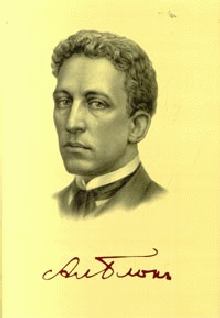 После революции 1905 г. Александр Блок постепенно начинает 
уходить от символизма, и даже испытывать в нём разочарование.
Больше всего ему не нравится отдаленность течения от реальной 
жизни, мистицизм.
Взаимоотношения писателя с женой такжеиграют немалую роль в его поэтической судьбе.
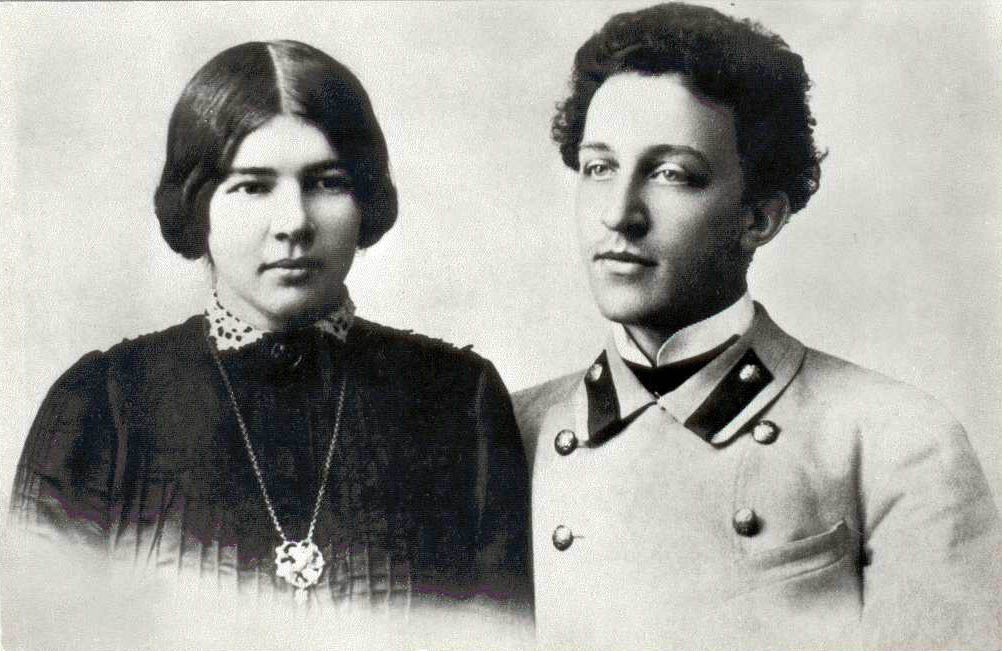 Стихотворение Александра Блока «О, весна без конца и без краю» пропитано духом оптимизма. На первый взгляд может показаться, что произведение написано о такой прекрасной поре, как весна, о природе, но основной темой является человеческая судьба со всеми её трудностями, радостью и горестью. Через строчки передаются все душевные переживания лирического героя, отражают его внутренний мир. Весна как символ надежды на оттепель после затяжных заморозков, как и надежда на то, что с новой порой всё станет лучше прежнего. Весна как символ самой жизни.
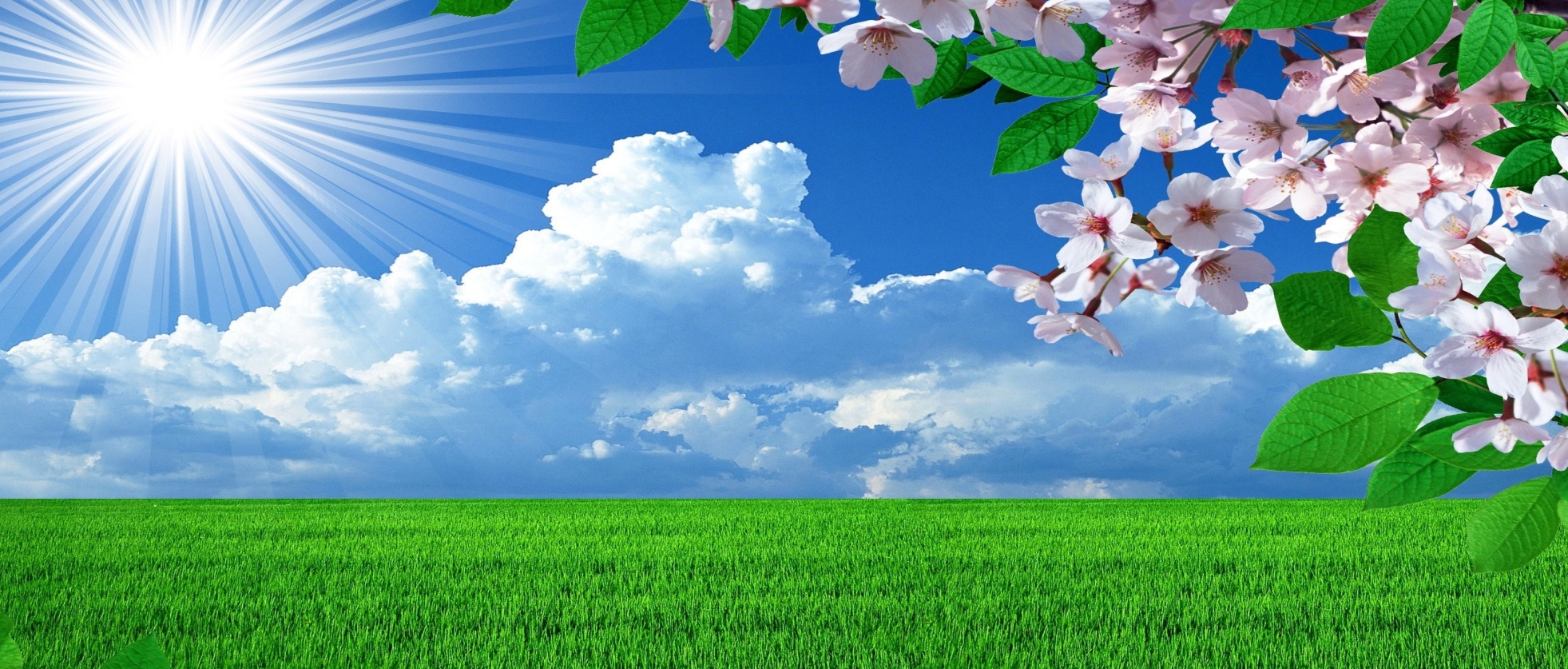 Лирический герой готов к грядущему, и примет любой исход, будет бороться несмотря ни на что. Он не будет убегать от трудностей, с достоинством примет удачи и неудачи. Лирический герой - искренний человек, он не видит ничего позорного в плаче и в смехе. Он признается, что он мучится от бессонницы, ведь по ночам ему приходится спорить с самим собой.
Принимаю тебя, неудача,И удача, тебе мой привет!В заколдованной области плача,В тайне смеха — позорного нет!
Лирический герой не сдаётся и никогда не сдастся,  "не бросит щита", будет идти навстречу своей мечте. Он принимает всё то, что ему подготовила судьба:«Перед этой враждующей встречейНикогда я не брошу щита…»
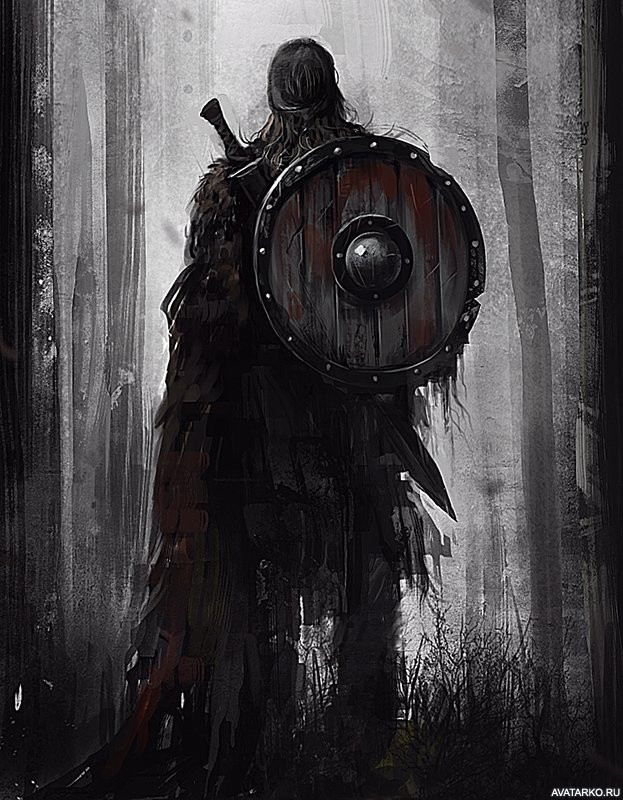 «Звон щита» - готовность не только принять вызов, но и защищаться. Лирический герой обретает доспехи в аллегорически изображаемой «враждующей встрече» с жизнью, утоляющей жажду борьбы, ведущей к заветной  и влекущей мечте.
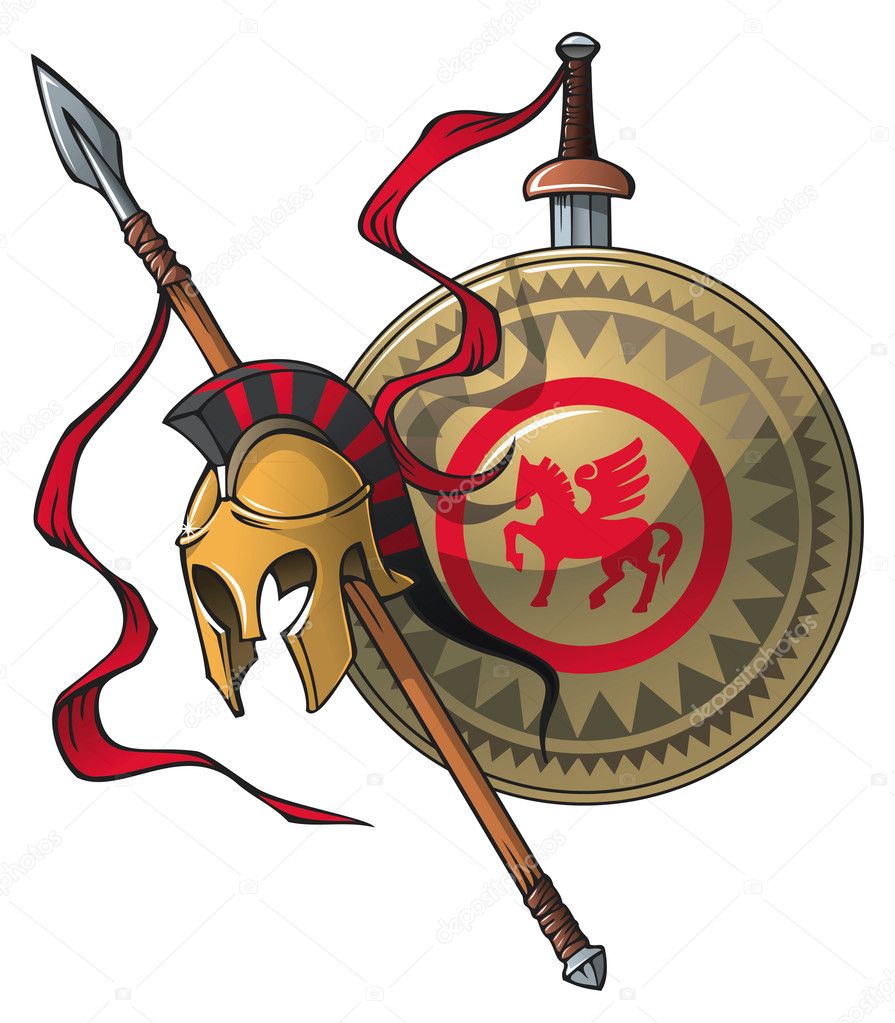 Стихотворение состоит из семи строф. Объединяющим все части произведения является слово «принимаю». Оно употребляется в первых четырёх и последнем четверостишии. 
Во второй, третьей и четвёртой строфах видим анафору: они начинаются одинаково: «Принимаю…». 
С помощью повтора глагола автор передаёт динамику своих мыслей, своей души.
Сквозной повтор глагольной формы принимаю (вместе с его аналогами) семантически и структурно организует текст стихотворения как его лейтмотив:

Узнаю тебя, жизнь! Принимаю!
Принимаю тебя, неудача…
Принимаю бессонные споры…
Принимаю пустынные веси!
Все равно: принимаю тебя!
Эмоциональный строй стихов усилен интонацией восклицания, придающей им восторженный вид и торжественность и создающей декламационный стиль. Важно обратить внимание на восклицательные знаки; в сравнительно небольшом стихотворении их 12.  Число 12 у Блока всегда являлось чем-то символическим.
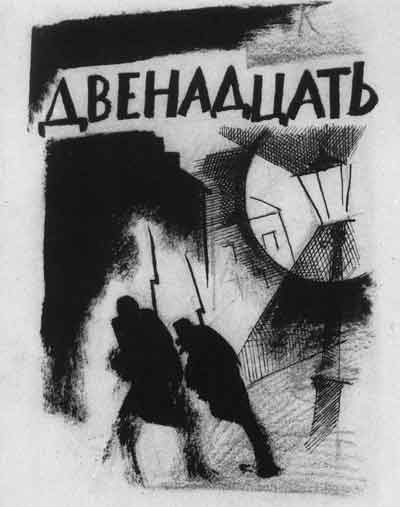 Жанр стихотворения - элегия, также в нем есть признаки послания: обращение к жизни. Произведение имеет присущую для многих писателей серебряного века композицию: трёхстопный анапест с точной перекрёстной рифмовкой, присутствует чередованием мужской и женской рифм. 
Такое строение придаёт стихотворению особое звучание.
Принимаю бессонные споры,Утро в завесах темных окна,Чтоб мои воспаленные взорыРаздражала, пьянила весна!
В первых строках Александр Блок использует гиперболу: «О, весна без конца и без краю – без конца и без краю мечта» - с целью усиления выразительности и подчёркивания сказанной мысли.
Ключевую роль играют метафоры: 
«Узнаю тебя, жизнь! Принимаю! И приветствую  звоном щита», «в заколдованной области плача», «в тайне смеха – позорного нет».
Выразительности монологу лирического героя придают эпитеты: 
бессонные споры», «завесы темные», «воспаленные взоры», «пустынные веси», «холодные и сжатые губы», «хмельная мечта».
Стихотворение Александра Блока «О, весна без конца и без краю» воодушевляет своим оптимизмом и исключительной верой лирического героя в лучшее, поражает своей жизнерадостностью. Строки будто излучают энергию. Произведение звучит как призыв - призыв жить, бороться, стараться. И пусть бывают неудачи, нужно всё принимать, радоваться каждой прожитой минуте.
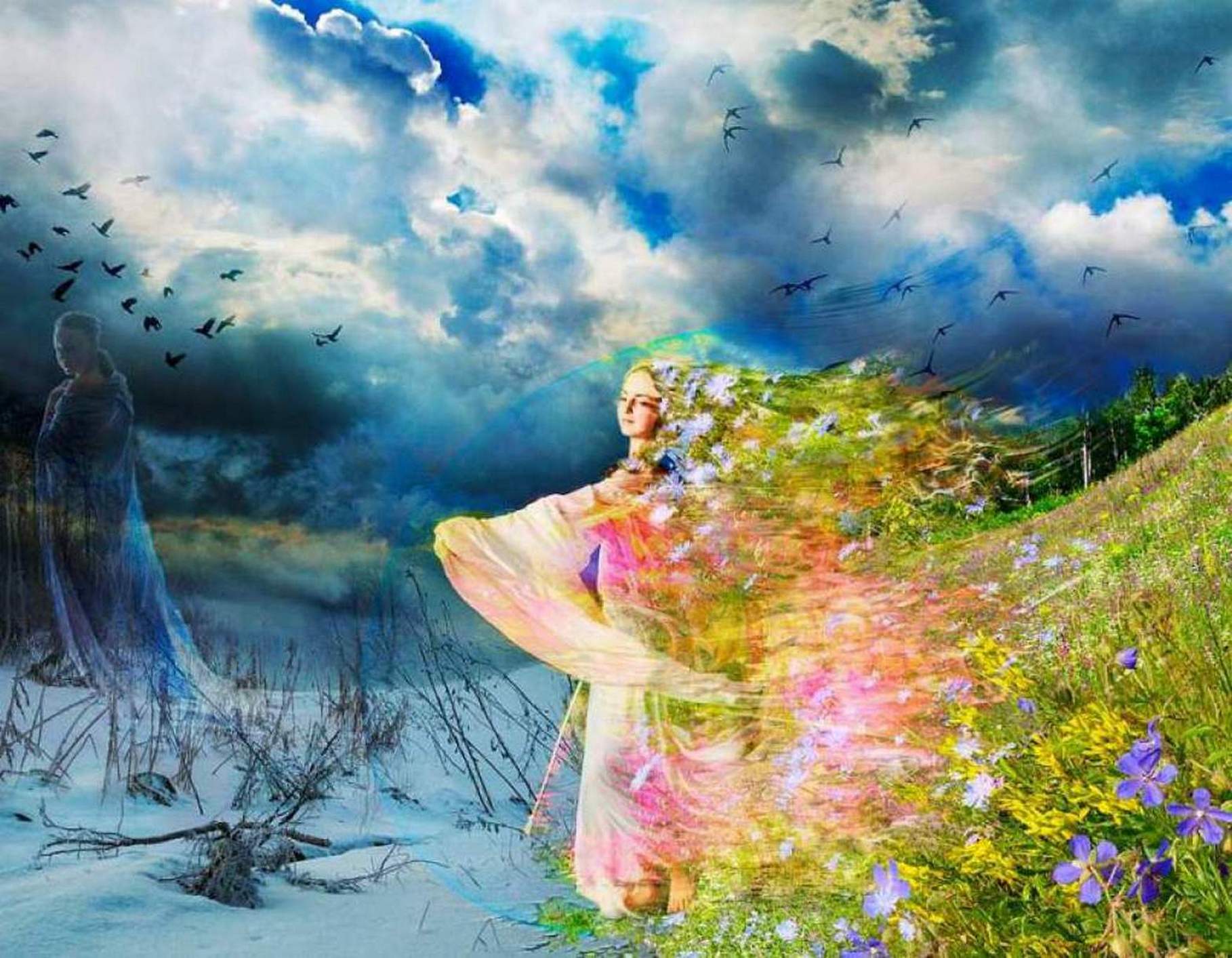 В произведении чувствуется безграничность и многогранность автора. Он не мог уделить внимание лишь поэтичным чувствам. Именно поэтому в стихотворении прослеживаются и линии, затрагивающие проблемы современности. 
Как раз в этих строчках чувствуется связь с Россией и ее судьбой.
Принимаю пустынные веси! 
И колодцы земных городов! 
Осветленный простор поднебесий 
И томление рабьих трудов!
Но несмотря на полный оптимизм, жизнь – это все-таки набор противоположностей и борьбы («неудача» и «удача», «осветленный простор поднебесий» и «томления рабьих трудов»). 
А сама жизнь имеет женское воплощение, что опять же говорит о том, что вдохновением был женский образ.
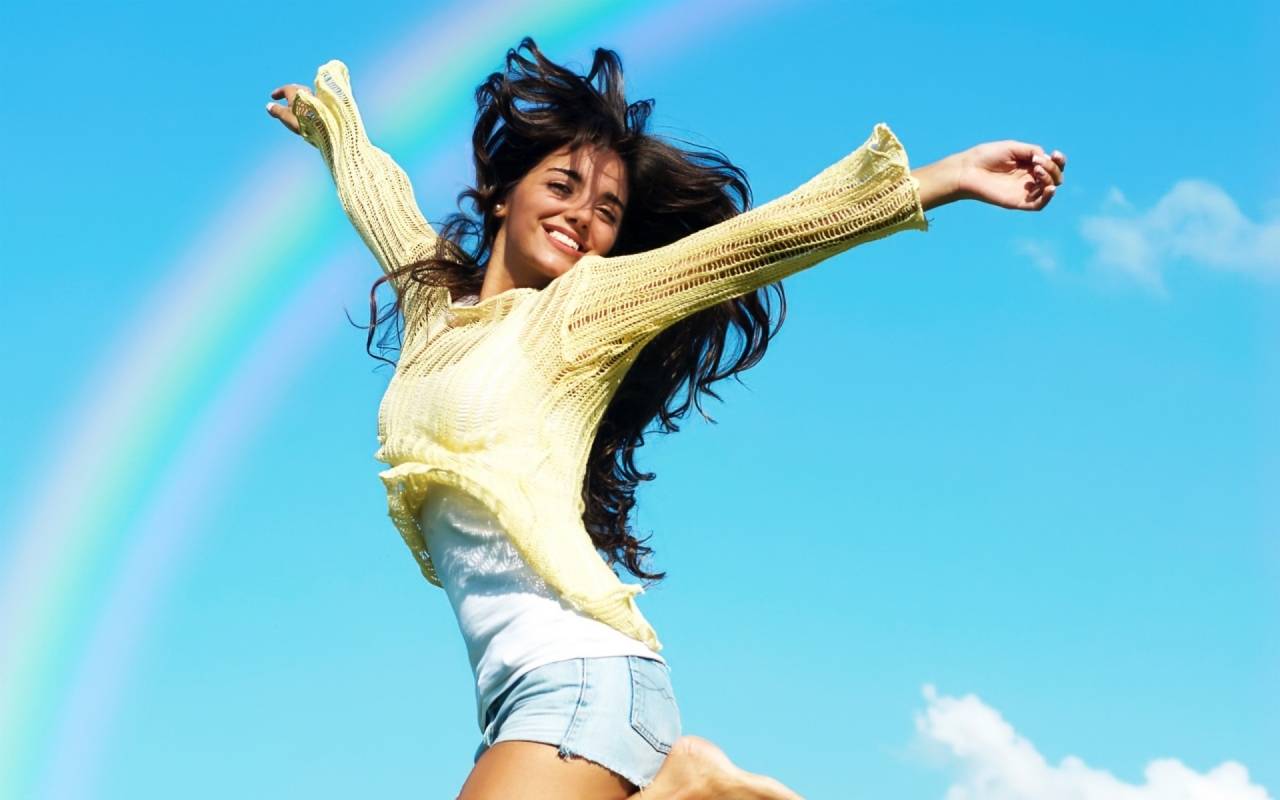 Произведение проникнуто чувством радости, душевного подъёма. Символ весны – это символ жизни, возрождения. Герой стоит перед чем-то новым, лучшим. Он готов бороться, действовать.
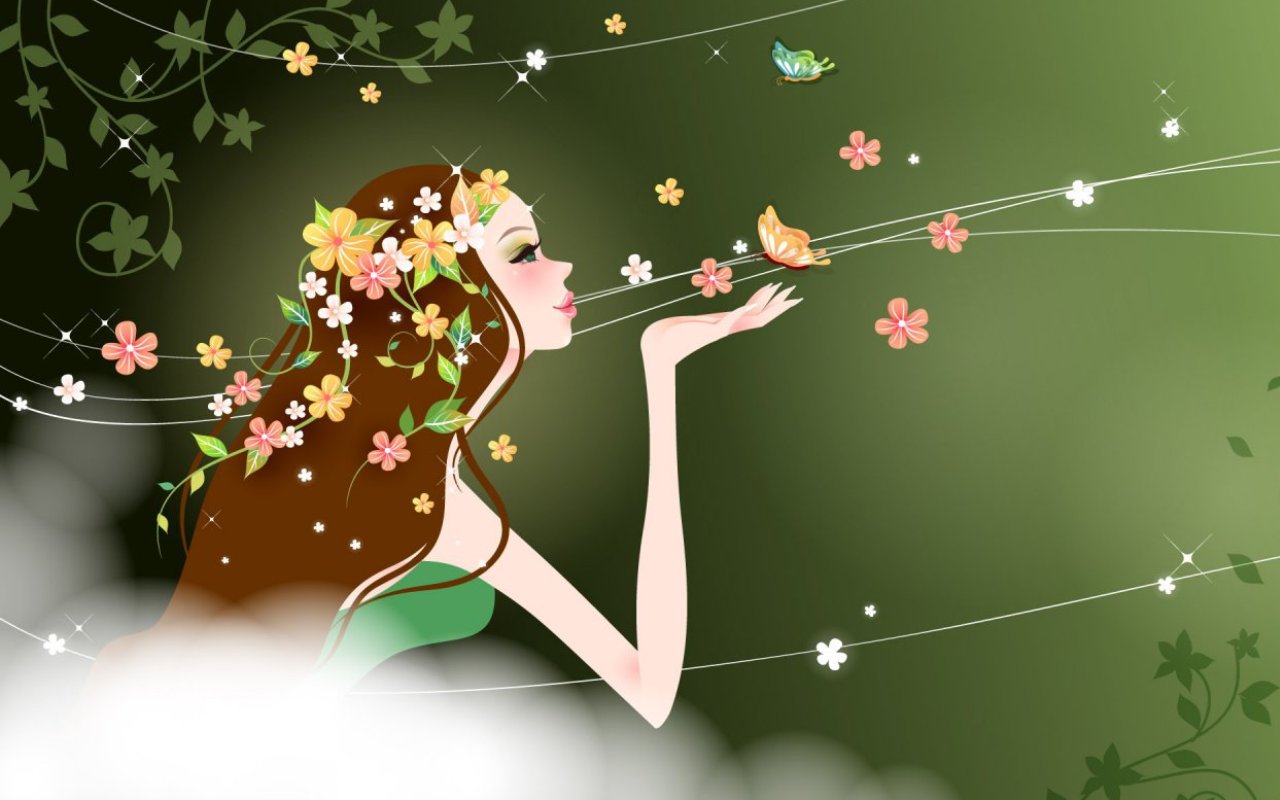 Обычные фразы как бы разорваны на части, интонационно подчеркнутые (узнаю, принимаю). Стихотворение композиционно целостное, в нем ярко проступают внутренняя тематическая законченность и метрическое единство. Стих выразителен, четырехстишная строфа ярко раскрывает внутреннее содержание произведения.
И смотрю, и вражду измеряю,
Ненавидя, кляня и любя:
За мученья, за гибель – я знаю –
Все равно: принимаю тебя!
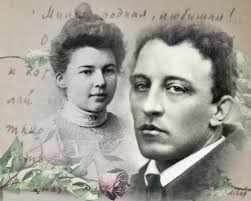 Спасибо за внимание